最近のＤ言語の話題など
言語雑談会 Jan. 2010

k.inaba
http://www.kmonos.net/
最新ニュース！
初の公式なD言語本が出る！
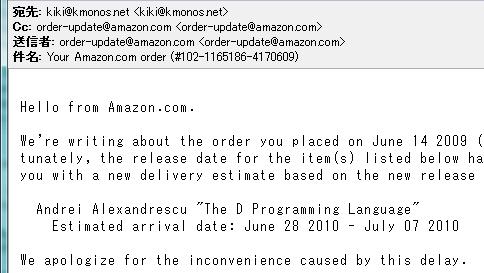 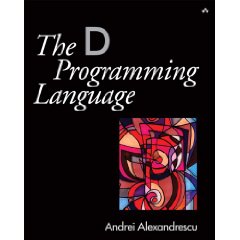 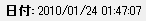 2009年10月に発売
…されず、(延期の)+ 結果
2010年5月発売予定
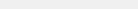 リリーススケジュール
D 1.0　（２007年1月）
言語仕様 Fix。安定版ブランチ
D 2.0　（２007年6月）
言語拡張しまくるぜブランチ設立
現在： D 2.039　（２010年1月）
D 3.0　（2010年5月を予定）
TDPL本脱稿時点で D2 の仕様を固定
新・言語拡張しまくるぜブランチ = D3
現在：ここ２年の新機能
メタメタしたい
その他
DMDのソース公開
Tangoとランタイム統合
opDispatch
final switch, case range
CTFEの改善
契約継承
^^演算子
auto returnauto ref
inout
pure, nothrow
range
Fiber
配列演算
shared
並列並行したい
未来？: Unofficial D wish list
213 Stack tracing (#26)
203 Reflection API (#6)
133 vectorization (#10)
114 Multiple return values (tuples) (#28)
103 Multiple opCast per class (#24)
  97 Debug check for null reference (#52)
  90 Native AMD64 codegen (#36)
  80 !in (#44)
  79 Short syntax for new (#18)
  77 unit test after compilation (#1)
過去？（消えそうなもの）
HTMLへの埋め込み


built-in の複素数

typedef
<html><body>
  <code>void main() { … }</code>
</code></body></html>
creal x = 1 + 2i;
 NEW!
alias int HOGE;   // int と HOGE は同じ型
typedef int HOGE; // 違う型
D 2.037 (12月, 2009)
opDispatch
～ コンパイルタイム
method_missing ～
コンパイル時定数だけを渡せる引数
おさらい
普通になんでも
渡せる引数
Dの関数は２種類の引数を取れます
void print(string s)(string d){
  　writeln(s);  writeln(d);
}

print!( “hello” )( readln() );
コンパイル時引数は !() で渡す
opDispatch とは？
存在しないメソッド            obj.xxx(…)を呼ぼうとしたら、コンパイルエラー…にせずobj.opDispatch!(“xxx”)(…)を呼ぶ（opDispatchもなければエラー）
opDispatch とは？
class Abc　{
   void foo() {}
   void opDispatch(string s)(){}
}
abcObj.foo();
abcObj.bar(); abcObj.opDispatch(“bar”)();
abcObj.buz(12, 34); abcObj.opDispatch(“buz”)(12,34);
つかいみち？
carcdr
cdddddddar
class List(T) {  T car; List!(T) cdr;

  auto opDispatch(string s)()
         if( s[0]==‘c’ && s[$-1]==‘r’          && (s[1]==‘a’ || s[1]==‘d’) )  {    static if( s[1]==‘a’ )
      return mixin(“car.c”~s[2..$]);    else
      return mixin(“cdr.c”~s[2..$]);
  }}
つかいみち
RPC的なものとか
class WebAPI {  bool opDispatch(string s,T…)                 (T params)
  {  return http.send(       “http://example.com/api/” ~ s       ~ “/”       ~ params.map(to!string).join(”,”)     ); }}
つかいみち
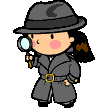 スパイ大作戦！
標準ライブラリに↓という関数がある


	※おさらい：Dの「コンパイル時引数」には「型」を渡せる。＝ C++のtemplate
でも、Range にどういう型なら渡せるのか、（この発表を最後まで聞かないと）わからない。困った！
void reverse(Range)(Range r);
つかいみち
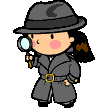 スパイ大作戦！
empty()
front()
back()
popFront()
popBack()
class Spy {
  BH opDispatch(string s, T…)(T _)    {… show!(s,T) …}  class BH {    BH opDispatch(string s,T…)(T _) {…}
  }}
reverse( new Spy );
おまけ:非存在ﾒｿｯﾄﾞ捕捉の歴史
opDot


alias this
D 2.013 (4月, 2008)→消滅?
class A { B b; B opDot(){return b;} }
class B { void bar(){} }
(new A).bar(); (new A).opDot().bar
D 2.027 (3月, 2009)
class A { B b; alias b this; }
class B { void bar(){} }
(new A).bar(); (new A).b.bar
感想
楽しい
演算子も opBinary(“+”) や opUnary(“!”) で捕まえたい という一派がいるらしい
僕はむしろメンバクラスを捕まえたいです
D 2.038 (12月, 2009)
inout(T)
～ Qualifier多相
（のようなもの）～
Qualifier 多相とは
Windows API にこんな関数があります。


現在の文字コードで１文字、ポインタを進める
明らかに型がおかしい

本当はこうしたかったに違いない
char* CharNext(  const char* p  );
char*           CharNext( char* p  );
const char* CharNext( const char* p );
Qualifier 多相とは
本当はこうしたかったに違いない



	でも、こうするには、全く同じ実装を２カ所に書かないといけない　→  そこで Qualifier 多相!
char*           CharNext( char* p  );
const char* CharNext( const char* p );
Q char*  CharNext<Q>(  Q  char* p  )    { return p+1; }     ※構文と実装はイメージです
Dの場合
inout(char*) CharNext( inout(char*) p );

const(char*) cptr = “hoge”.ptr;
CharNext(cptr); // 返値は const(char*)

char* mptr = “hoge”.dup.ptr;
CharNext(mptr); // 返値は char*

immutable(char*) iptr = “hoge”.ptr;
CharNext(iptr); // 返値は immutable(char*)
おさらい：Dのconst階層
書き換えないデータ
const T
書き換わらないデータ
書き換え(わ)るデータ
immutable T
T
D 2.020 (10月, 2008)invariant  immutable
型チェックの実装
inoutつき関数の中はのつもりで型チェック
inout関数の呼び出しは、引数の修飾を返値の修飾にする
const T
T
immutable T
inout T
感想
いい具合に手を抜いた実装で面白いと思う

inout という名前は不評ぽい?
D 2.030 (5月, 2009)
shared(T)
～ グローバル変数が
TLS になった ～
Global変数はスレッドローカル
int global = 100;
void main() {
   global = 200;
   (new Thread({
       writeln( global ); // 100
       global = 300;       writeln( global ); // 300   }).start;
   thread_joinAll();
   writeln( global ); // 200}
スレッドローカルにしたくない時はsharedで明示的に修飾
shared(int)と宣言れば共有
なぜかそのままでは
型チェックとおらない
shared(int) global = 100;
void main() {
   global = 200;
   (new Thread({
       writeln( cast(const)global ); // 200
       global = 300;       writeln( cast(const)global ); // 300   }).start;
   thread_joinAll();
   writeln( cast(const)global ); // 300}
ローカル変数は共有
ローカル変数も共有
void main() {
   int local = 200;
   (new Thread({
       writeln( local ); // 200
       global = 300;       writeln( local ); // 300   }).start;
   thread_joinAll();
   writeln( local ); // 300}
感想
まだいまいち、shared で何がしたいのかよくわからない
shared回りの型付けもやや謎
今後ちゃんとすると思う
D 2.029 (4月, 2009)
Range☆Algorithm
～ Iterators must go ～
A. Alexandrescu 曰く
Iterator は腹を切って死ぬべきである。(BoostCon’09     Keynote)
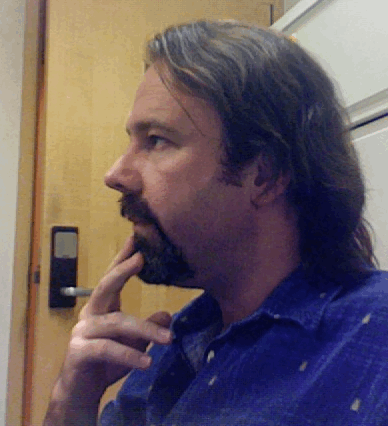 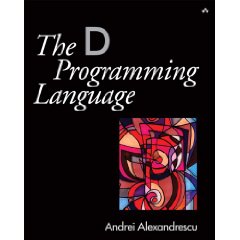 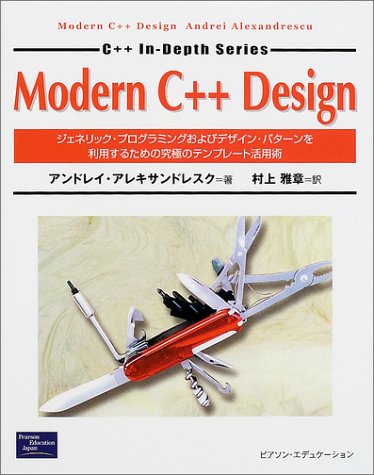 標準アルゴリズムライブラリ
 std.algorithm
（C++の <algorithm> 相当）
が
イテレータベース から
Rangeベースになりました
おさらい
内部イテレータ (≈列挙関数)
	[1,2,3].each{ |n| print n }
外部イテレータ (≈列挙オブジェクト)
	x = [1,2,3].begin()
	while( x.hasNext ) print x.next
C++/D のイテレータ (≈ポインタ)
	x,y = [1,2,3].begin_end()
	while( x < y ) swap(*x++, *--y);
イテレータの使用例
vector<int> vec = …;
// vecの全体を破壊的にソート
sort( vec.begin(), vec.end() );
// 先頭100個の中に42があるか二分探索
lower_bound( vec.begin(),　       vec.begin()+100, 42 );
// 末尾から見て最初の123を線形探索
find( vec.rbegin(), vec.rend(),      123 );
おおざっぱに言うと
C++/D の Range      (≈スライス)(≈ポインタのペア)
// vecの全体をソート
sort( vec );
// 先頭100個の中に42があるか二分探索
lower_bound( vec[0..100], 42 );
// 末尾から見て最初の123を線形探索
find( retro(vec), 123 );
内部イテレータと違うの？
zip とか普通に書ける
zipWith(R,F)(R r1, R r2, F f) {
 while(!r1.empty && !r2.empty)
   f(r1.popFront, r2.popFront);
}
int[]    x = [ 1 , 4 , 3 ];
string[] y = [“a”,“b”,“c”];
sort!(`a.at!0 < b.at!0`)( zip(x,y) );  // x == [ 1 , 3 , 4 ]
  // y == [“a”,“c”,“b”]
<InputRange>
.empty
.front
.popFront
<OutputRange>
.put
<ForwardRange>
 = コピーできる
<BidirectionalRange>
 .back
 .popBack
<RandomAccessRange>
 operator []
C++/Dイテレータとの違いは？
コンテナ全部の処理に begin, end を毎回書かなくていい
複数の反復の合成 (zip, concat, …) が自然に書ける
一部インタフェイスがキモい
一部インターフェイス
イテレータの場合
// 最初の42を指すイテレータ
it = find( vec.begin(), vec.end(), 42 );
// それより右の最小値
int R = *min_element( it, vec.end() );
// それより左の最大値
int L = *max_element( vec.begin(), it );
一部インターフェイス
Range の場合
// 最初の42から末尾までを表すRange
r = find( vec, 42 );
// それより右の最小値
int R = min( r );
// それより左の最大値
int L = max( /*what???*/ );
int L = max(  vec[0 .. vec.length-r.length] );
感想
C++風イテレータはすごく便利
レンジは基本的にもっと便利
foreach文も使える
でもイテレータ返す系アルゴリズムが気持ち悪い
	→ どうなるのでしょうか
D 2.021 (10月, 2008)
処理系･開発環境の話題
年表（月表？）
D 1.035相当 (1月, 2009)
LDC (LLVM D Compiler)
MacOSX版DMD
DMD のソースを完全に公開
Descent 0.5.6 (ｺﾝﾊﾟｲﾙ時ﾃﾞﾊﾞｯｶﾞ)
dmd –X (JSON出力)
D 2.025 (2月, 2009)
D 2.026 (3月, 2009)
D 1.045相当 (5月, 2009)
D 2.035 (10月, 2009)
昔からやるやる言っていた機能の実装
細かすぎてDげんがーにしか伝わらない
D 2.037 (12月, 2009)
array.length への演算代入



昔→
ユーザ定義プロパティはまだ
int[] a = [1, 2, 3];
a.length -= 2;
assert( a == [1] );
a.length = a.length-2;
配列演算
D 2.018 (8月, 2008)
SIMD命令で頑張った機械語を吐く
int[] a = [1, 2, 3];
int[] b = [4, 5, 6];
int[] c = new int[3];
c[] = a[] + b[]*3;
契約(Contract)の継承
D 2.033 (10月, 2009)
class Base {
  int method(int x)
    in         { assert(x>=0); }    out(int r) { assert(r>=0); }
    body       { … }
}
in は  or で結合out は and で結合されるようになった
class Derived : Base {
  int method(int x)
    in         { assert(x%2==0); }    out(int r) { assert(r%2==0); }
    body       { … }
}
感想
そんなことより interface に契約を書かせてほしい…
interface Base {
  int method(int x)
    in         { assert(x>=0); }    out(int r) { assert(r>=0); };
} // 書けない↑
以上です。
メタメタしたい
その他
DMDのソース公開
Tangoとランタイム統合
opDispatch
final switch, case range
CTFEの改善
契約継承
^^演算子
auto returnauto ref
inout
pure, nothrow
range
Fiber
配列演算
shared
並列並行したい